Practical 4Aerosols
Sneeze simulation method
Aerosols
Suspension of a microbe containing particle
Airborne pathogenic microorganisms
Constitute a major hazard to humans
Viruses, bacteria, fungi are carried from host to host by air currents as aerosols.
Droplet nuclei or aerosol particles are about 1 - 5 microns in diameter. They can remain suspended in the air for several hours, depending on the environment. The most effective droplet nuclei tend to have a diameter of 5 micron.
Nature aerosols formation
Thermal shifts
High pressure to low pressure areas
Air currents
Strong winds
Lab techniques that can generate aerosols
    Streaking, serial dilution , swabbing ,making a smear, loop inoculation ,etc.
Some human actions that generate aerosols
Unguarded sneezing
Talking 
Dusting
Unguarded coughing
Making beds 
Toilet flushing
Dry mopping floors
Spread of Aerosols
When an infected person coughs or sneezes, aerosols are expelled into the air.   
One cough can generate 3000 aerosol.
 Talking for 5 minutes can generate 3000 aerosol 
 Singing can generate 3000 aerosol in one minute. 
Sneezing generates the most aerosols (tens of thousands), which can spread to individuals up to 10 feet away ( 1 foot=30cm)
Relationship between action and No of particles produced
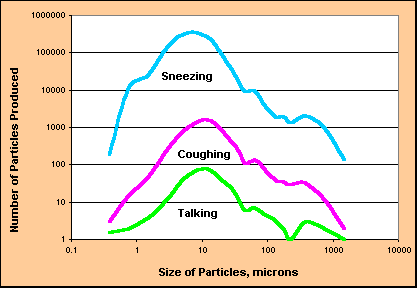 Sneeze Spread
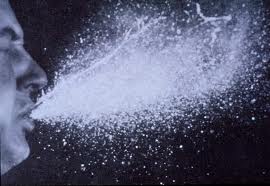 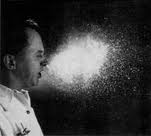 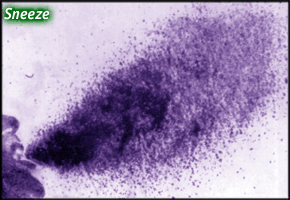 Sneeze Simulation Method
MATERIALS
       6 nutrient agar plates, One sterile atomizer.
      10 ml of a 24-hour Trypticase Soy broth (TSB) culture of Micrococcus lutea.
PROCEDURE
        This procedure is to be demonstrated by the instructor.
1. Arrange the 6 (NA) plates on a table in a straight line  with approximately 12 inches  between them. Each plate should be  numbered in consecutive order.
2.  Load the atomizer with broth culture of M. lutea and position  the atomizer approxim .12 inches in front of plate number 1 , approximately 3-4 feet above it.
3.   Remove all Petri plate covers and spray the suspension simulate a  sneeze.
4.  Replace the covers and incubate the preparations at room  temp. overnight.
5.   After incubation, return the plates to their positions on the table.
6.   Students examine the plates for relative numbers of the  organism colonies.
CREATION OF LABORATORY AEROSOLS
MATERIALS:
24 hour TSB cultures of Micrococcus lutea dispensed in 5-ml aliquots.
 Sterile 1-ml pipettes
NB dispensed in 9-ml amounts
 NA plates for environment sampling
PROCEDURE
Before performing any of the following experiments, place 3 nutrient agar plates in the immediate working area spaced well apart from each other, label as near, moderate, far
Uncover each plate with a label corresponding to its position.
Cover each plate upon completion of these procedures.
Incubate all plates at 37C overnight.
Report the results.
Specific Procedures
Serial dilution:
Place 4 tubes of NB in a test –tube rack and number each consecutively from 1to 6. Introduce into tube 1 1ml of the bacterial culture selected.
Mix well with a fresh pipette.
Repeat mixing in the same tube 10 times up and down.
Remove 1ml of suspension and deliver it in tube 2.
Repeat the same procedure in all 6 tubes.      
Loop inoculation:
Place 6 NB tubes in a test tube rack.
Inoculate the first tube with 1 loopful of the culture provided.
Mix the contents of the tube by rotating the tube between the palms of the hands 10 times.
Repeat this procedure with the other tubes.
Specific Procedures
Streak plate:
Streak 3 NA plates with the culture provided.
 
Smear technique:
Prepare 3 bacterial smears according to the usual procedure.
 
Swabbing technique for antibiotic testing:
Swab 3 NA plates using sterile swab dipped into provided
          broth culture in the way as for antibiotic testing.
Interpretation of results
This exercise demonstrates the ease with which microorganisms are transported through air and length of spread.(cm-m)
Plates that contain high numbers of micrococcus are indication of aerosol generation( more than2-3 colonies)
If plates were exposed to air for  long periods, there will other organisms of air